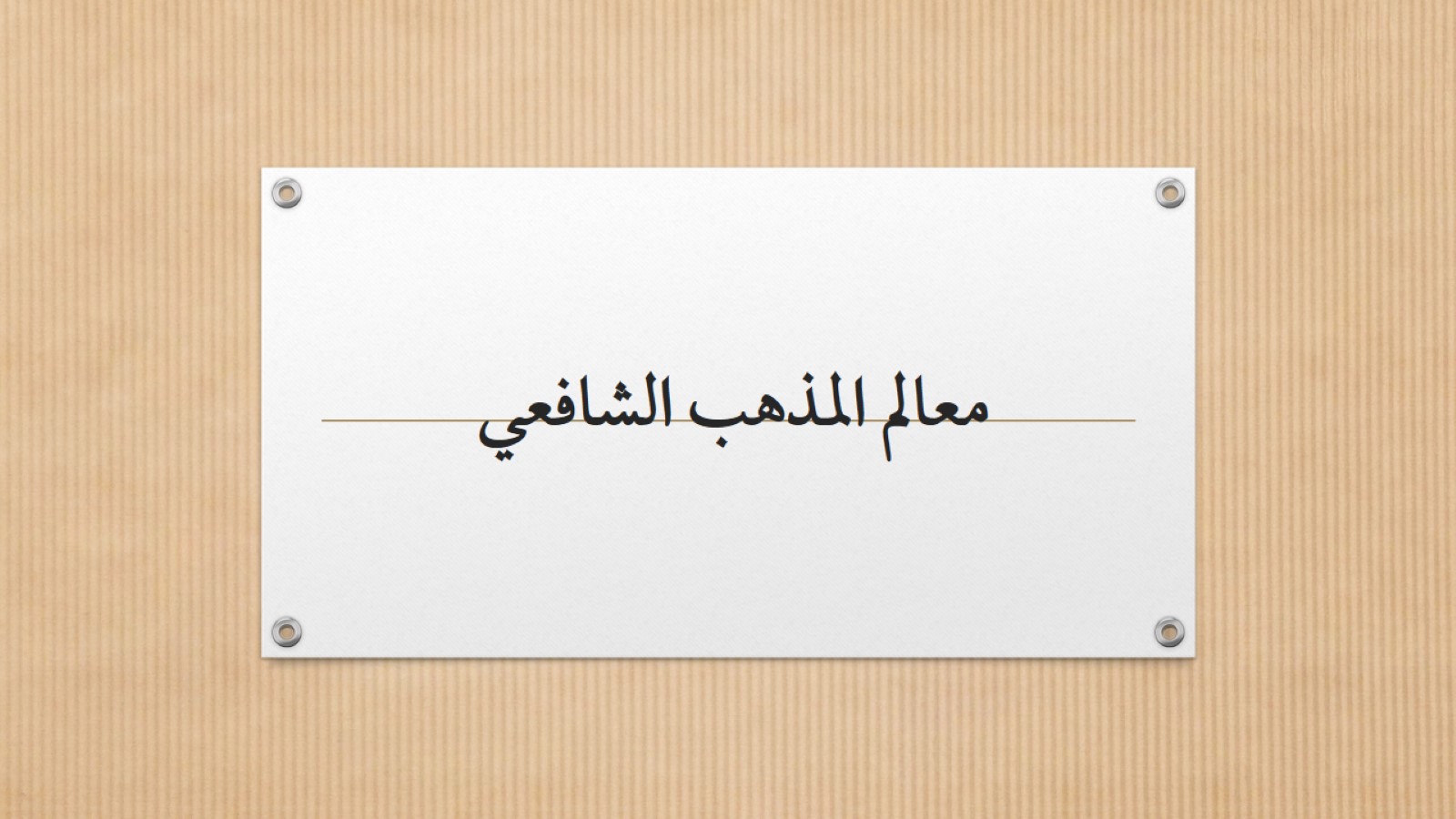 معالم المذهب الشافعي
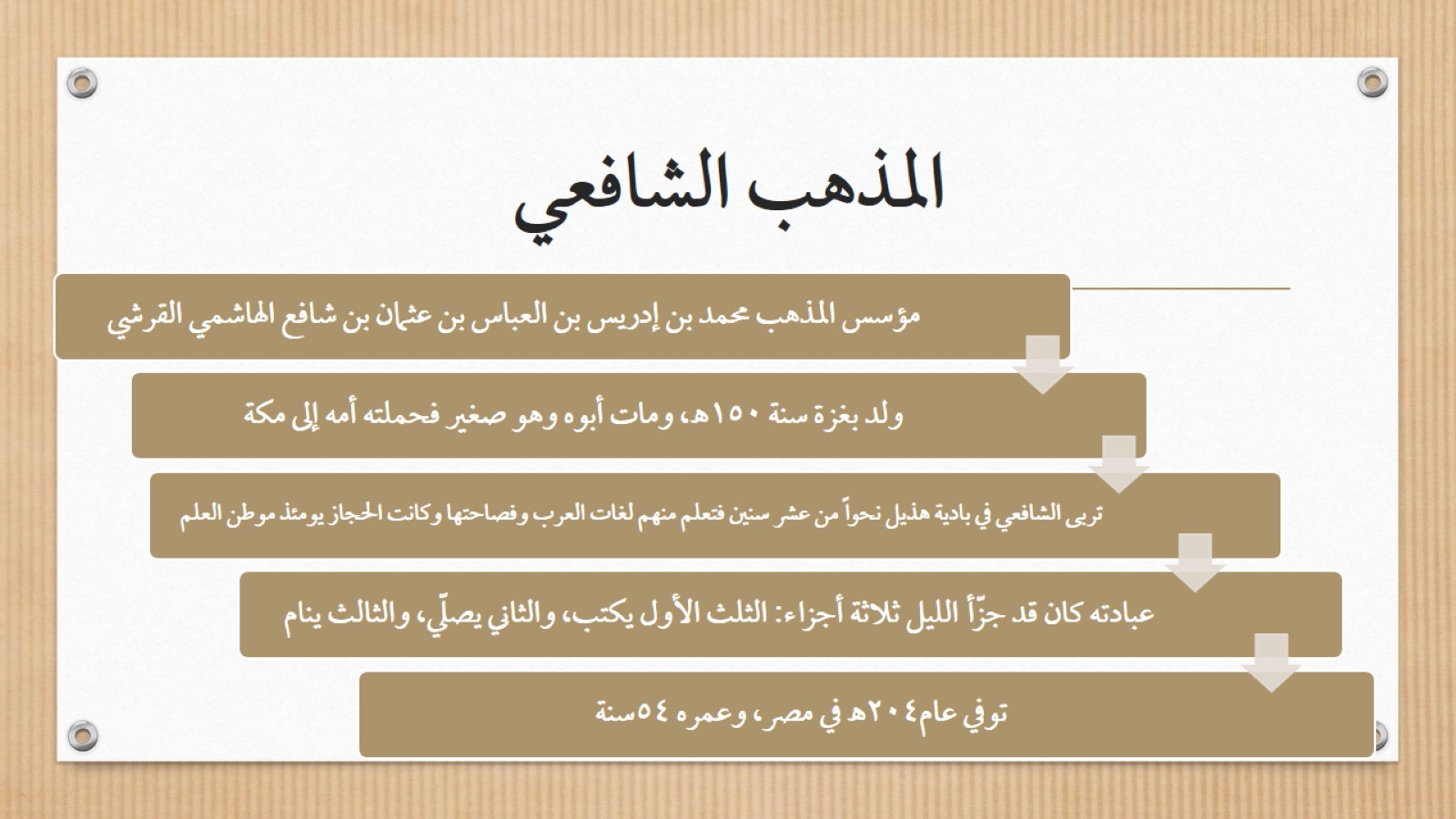 المذهب الشافعي
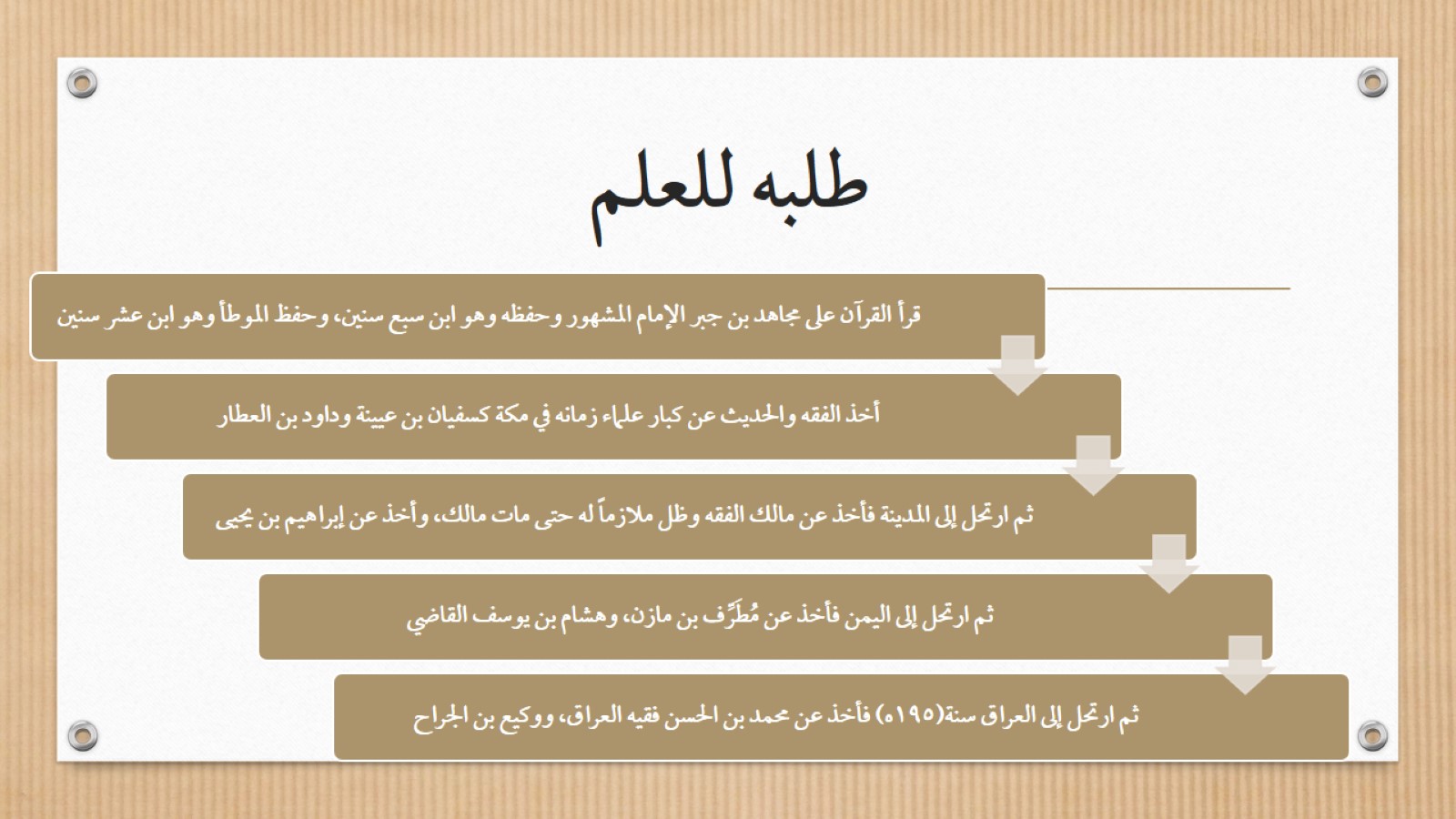 طلبه للعلم
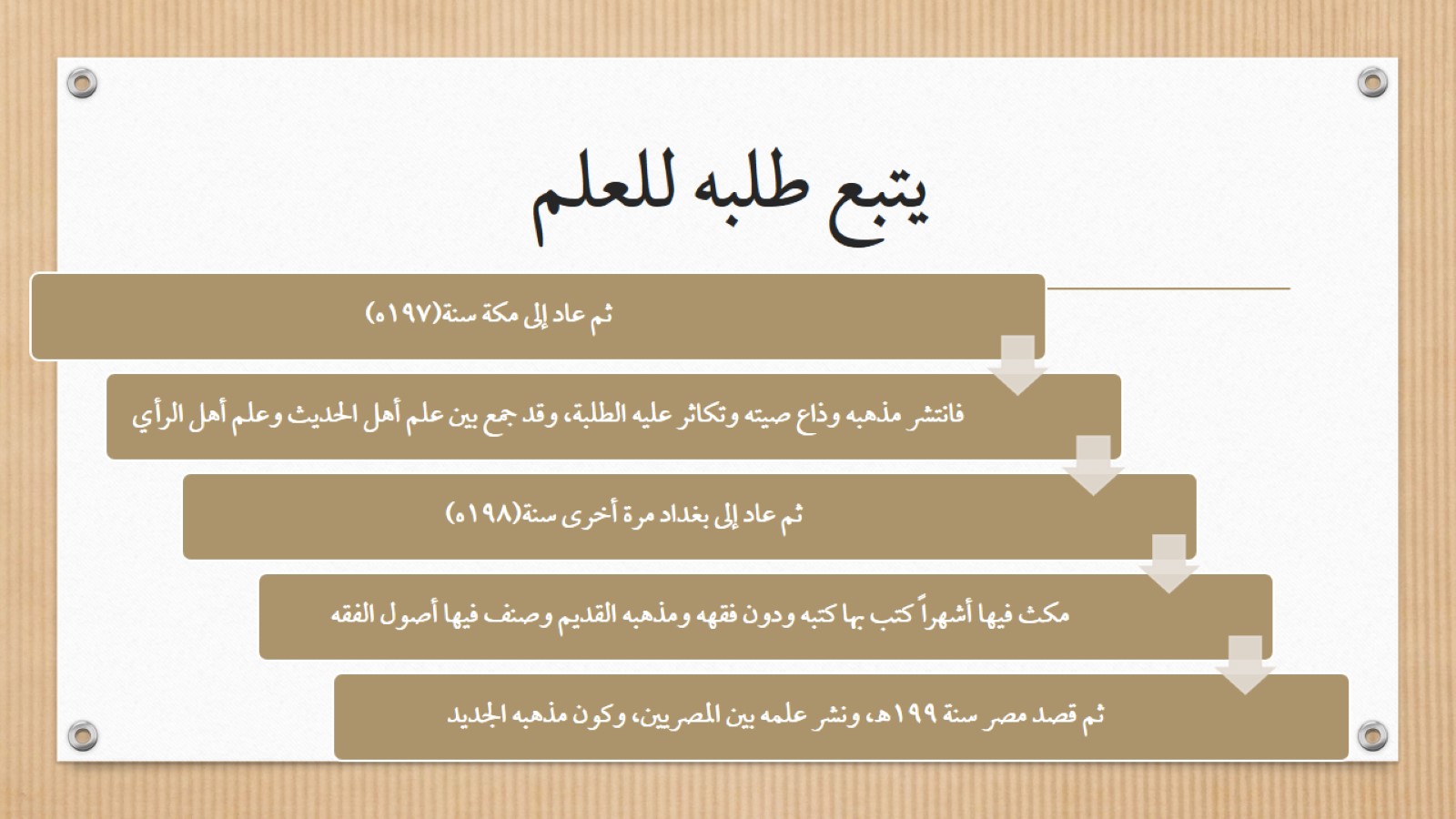 يتبع طلبه للعلم
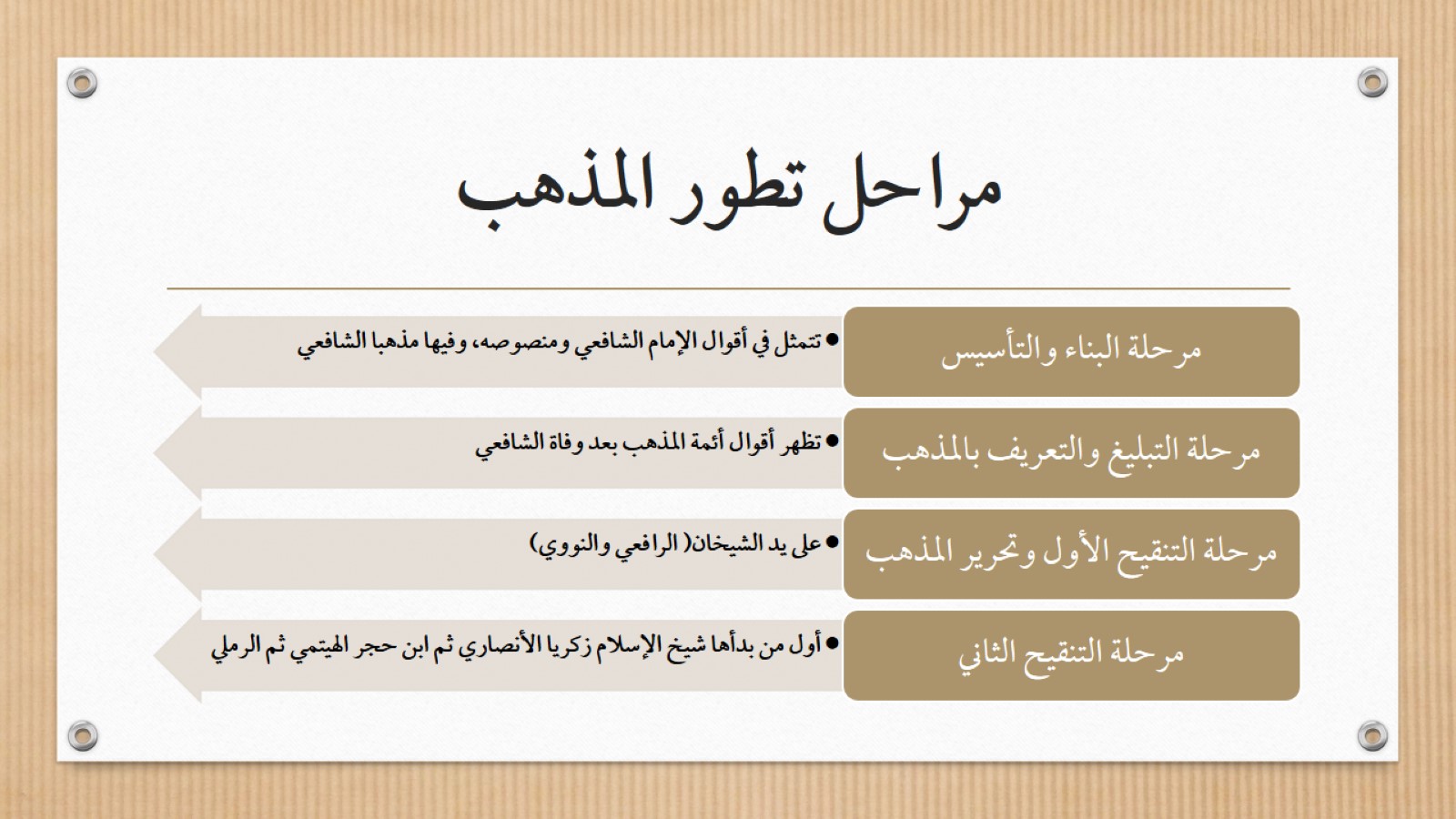 مراحل تطور المذهب
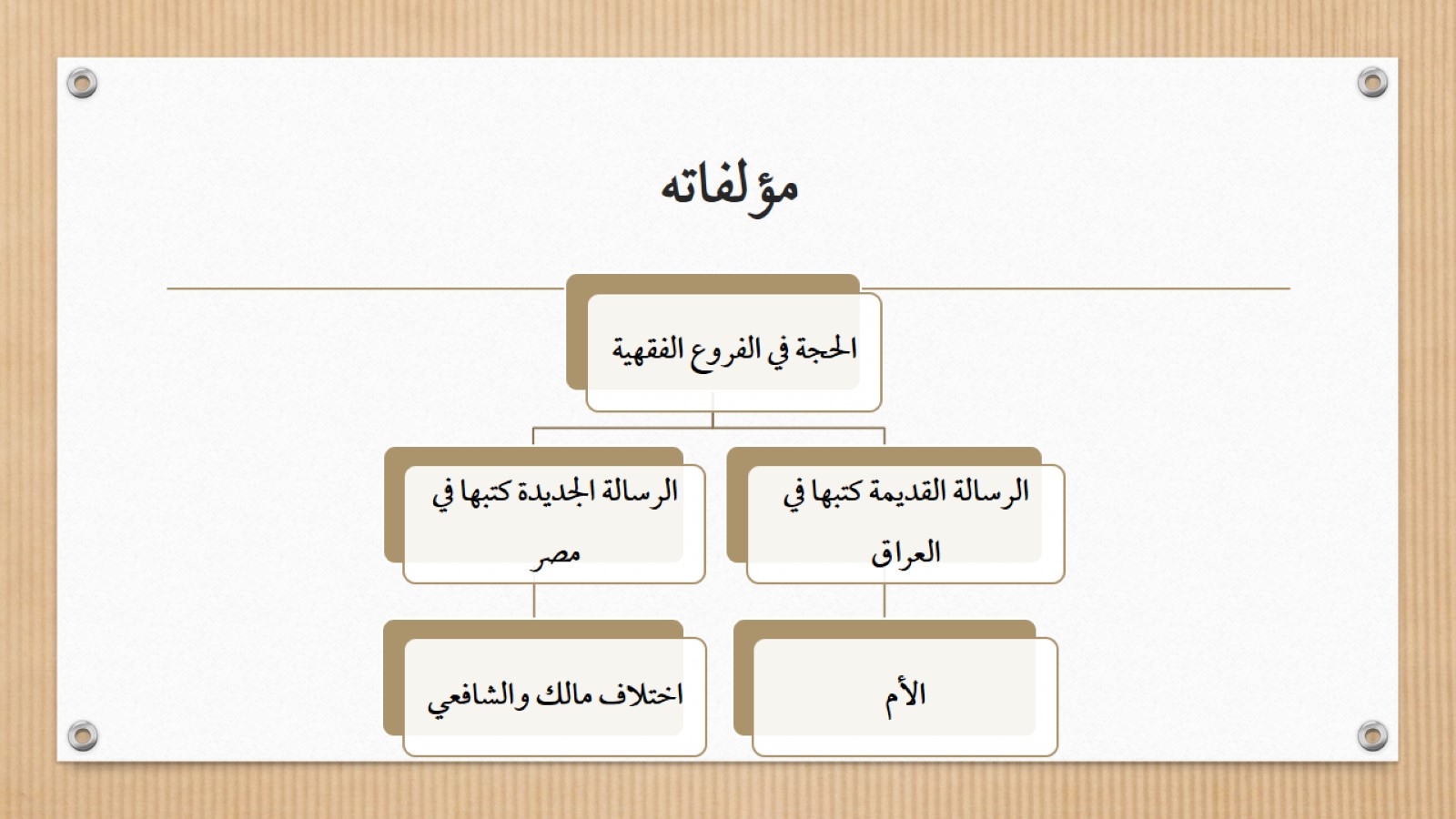 مؤلفاته
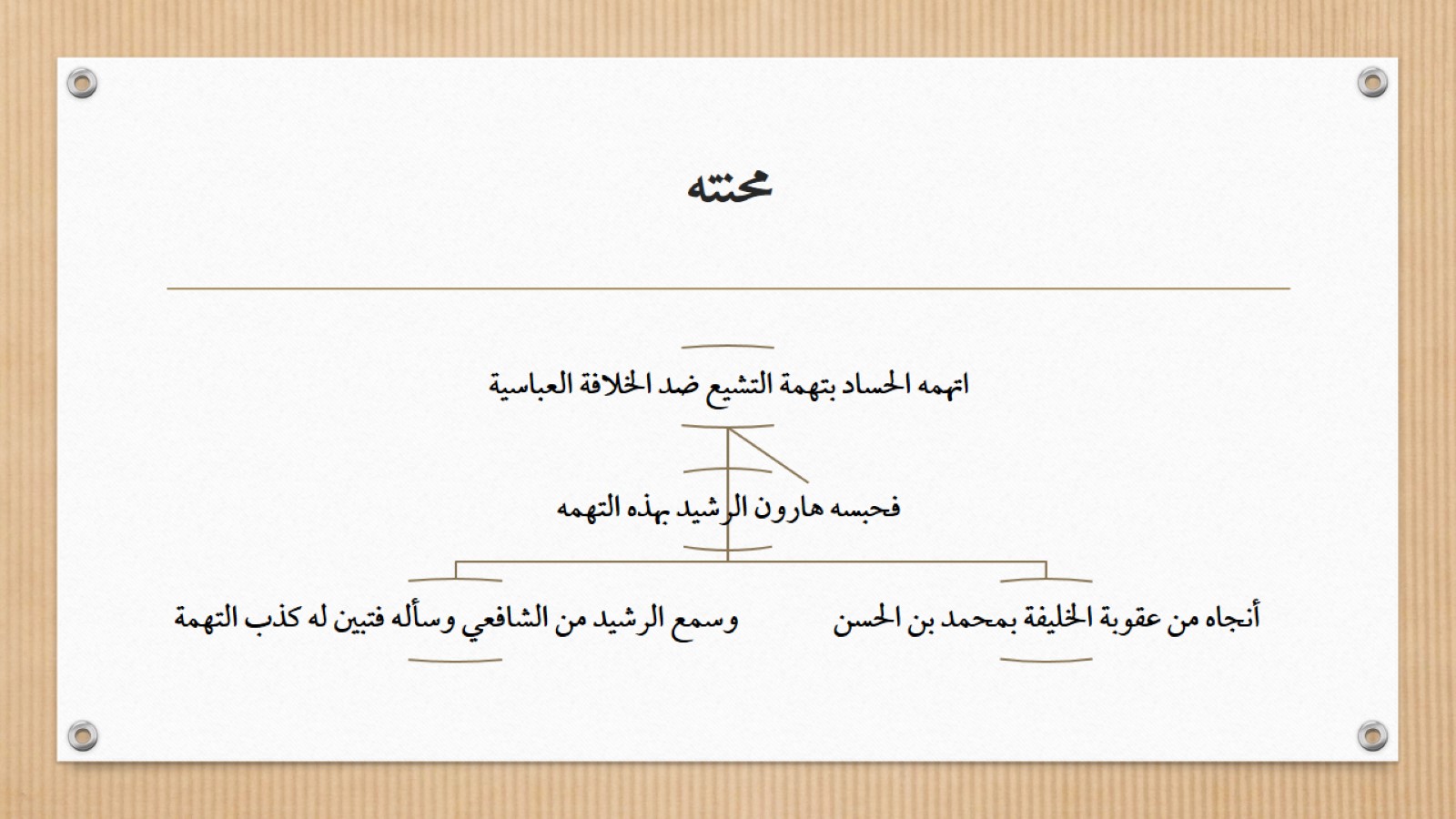 محنته
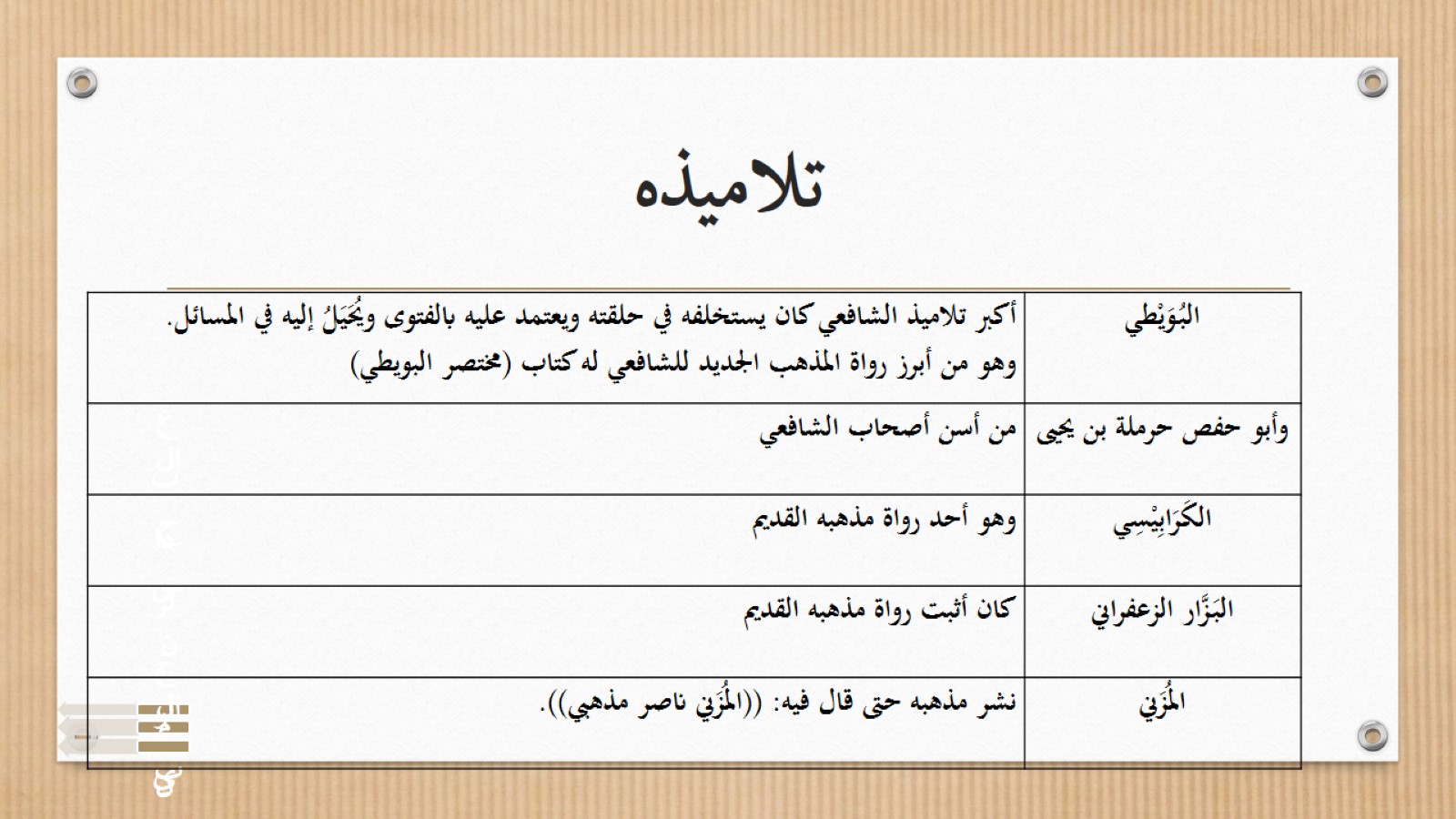 تلاميذه
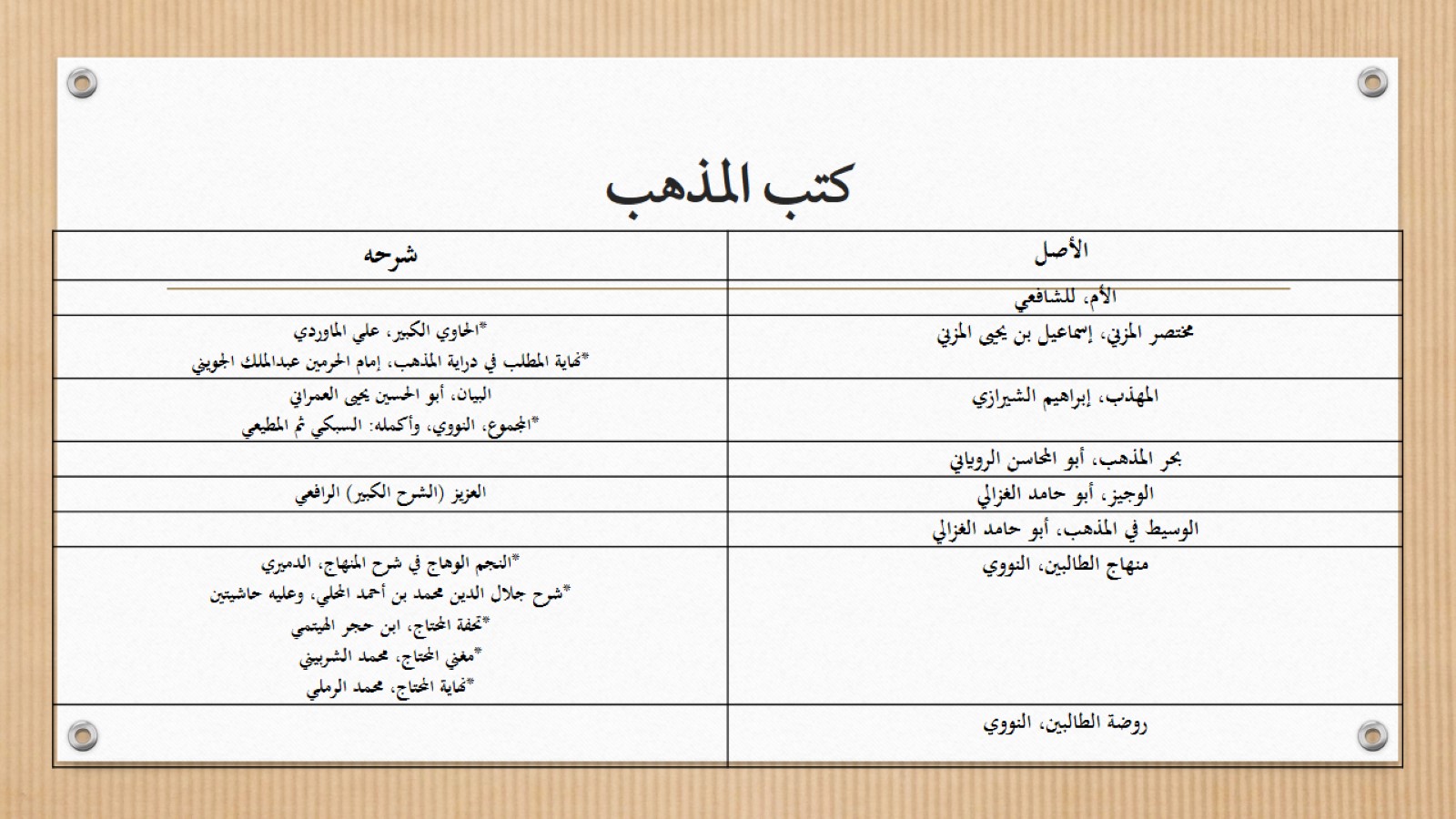 كتب المذهب
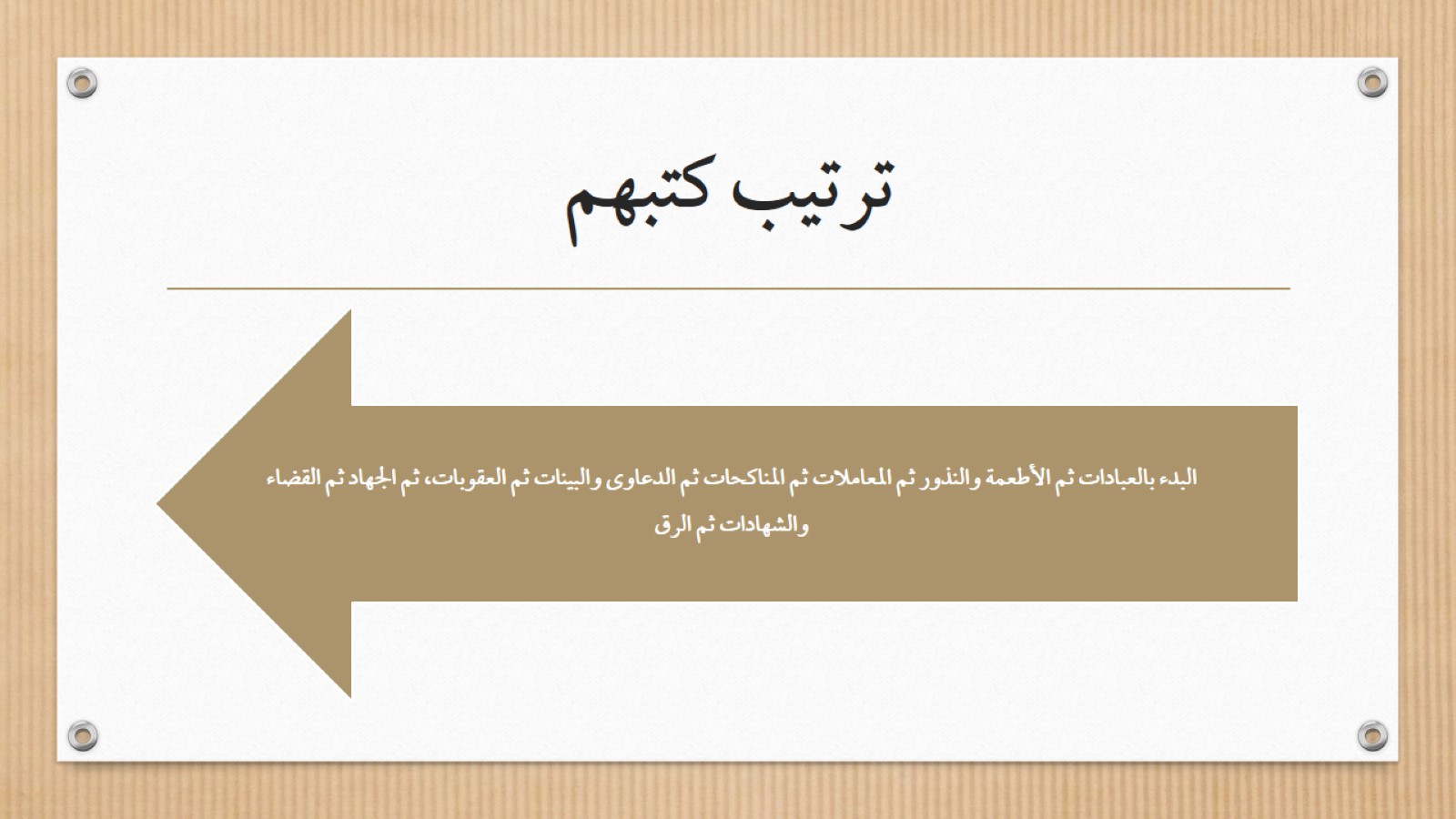 ترتيب كتبهم
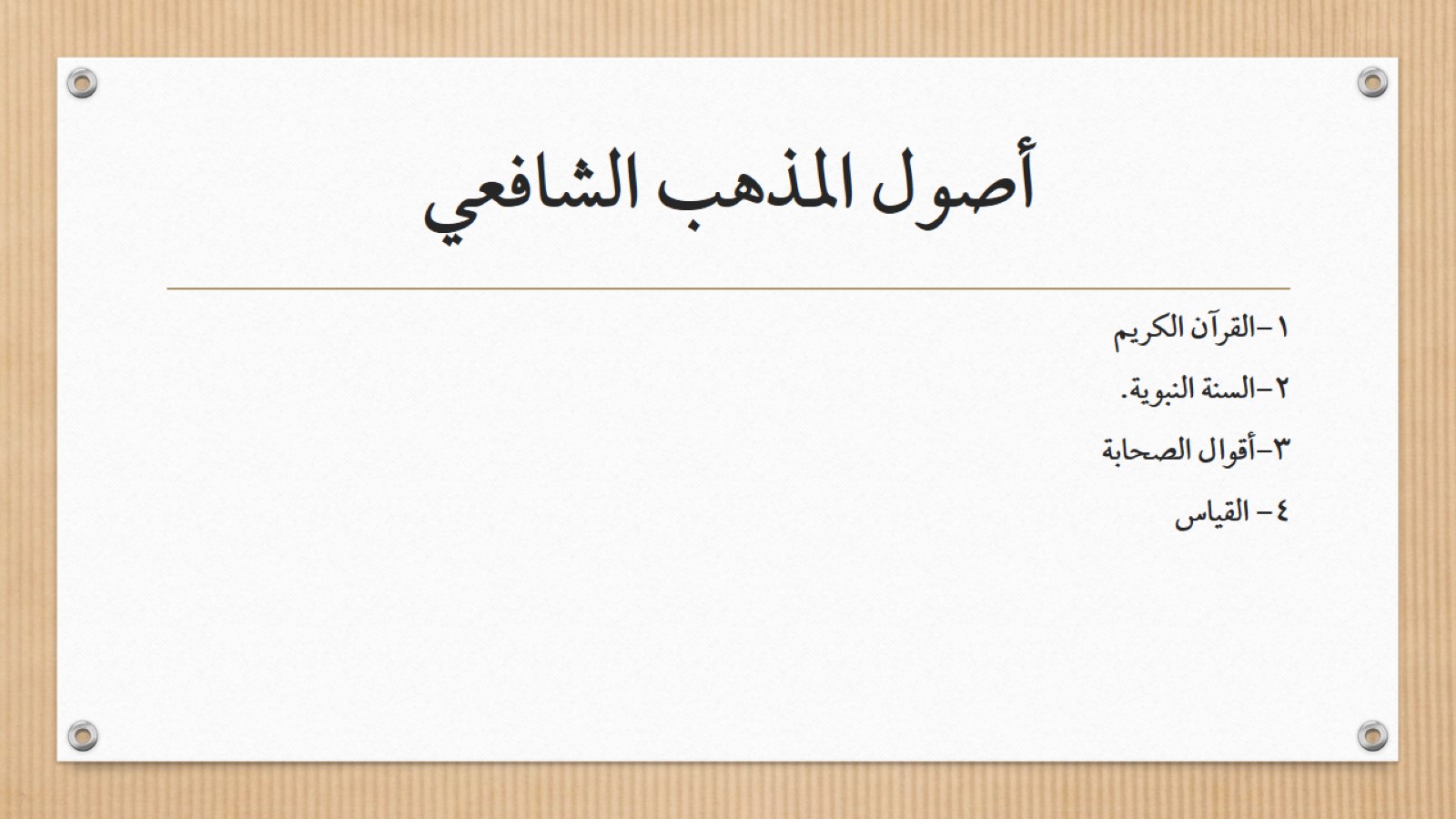 أصول المذهب الشافعي
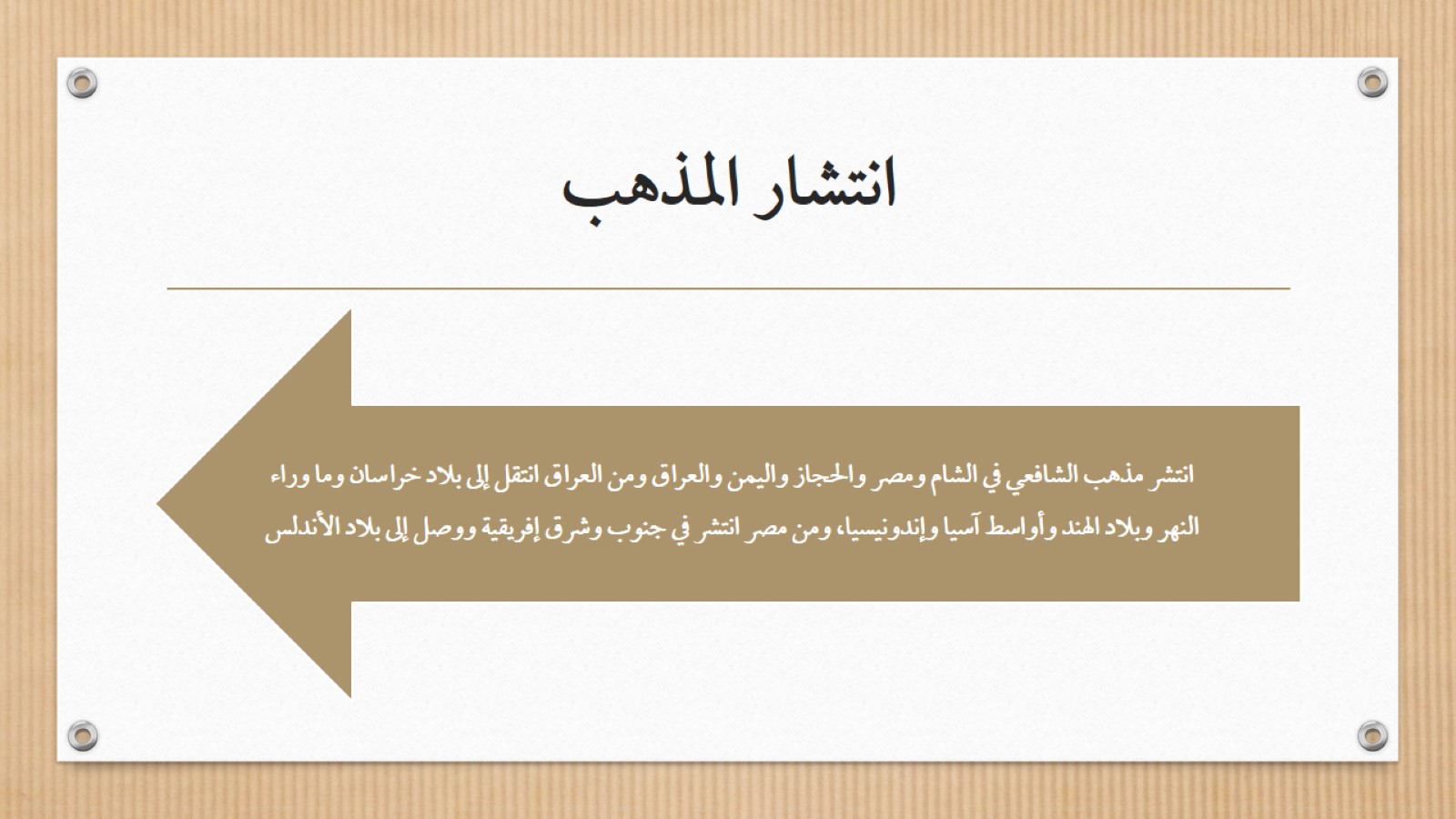 انتشار المذهب
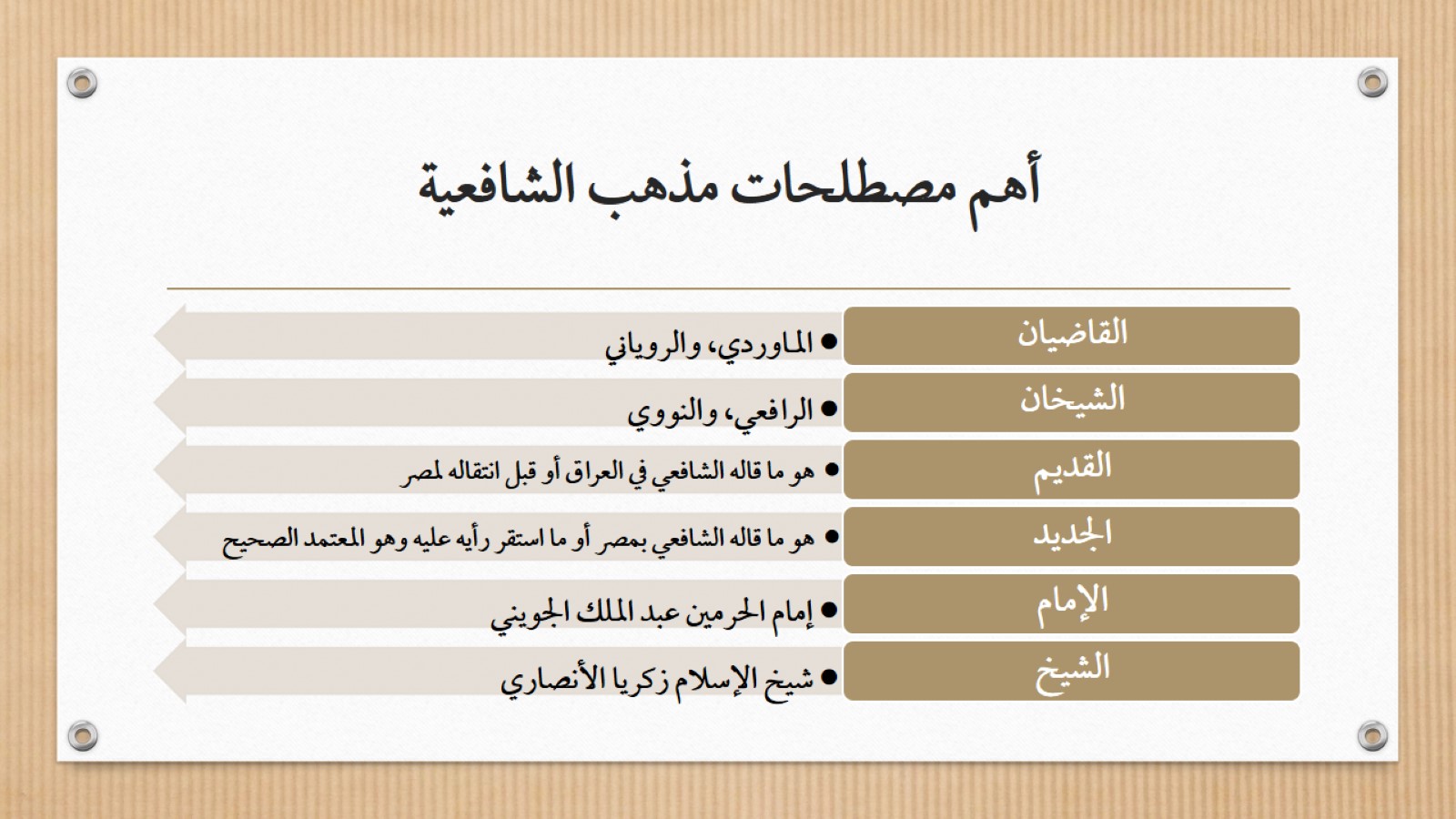 أهم مصطلحات مذهب الشافعية
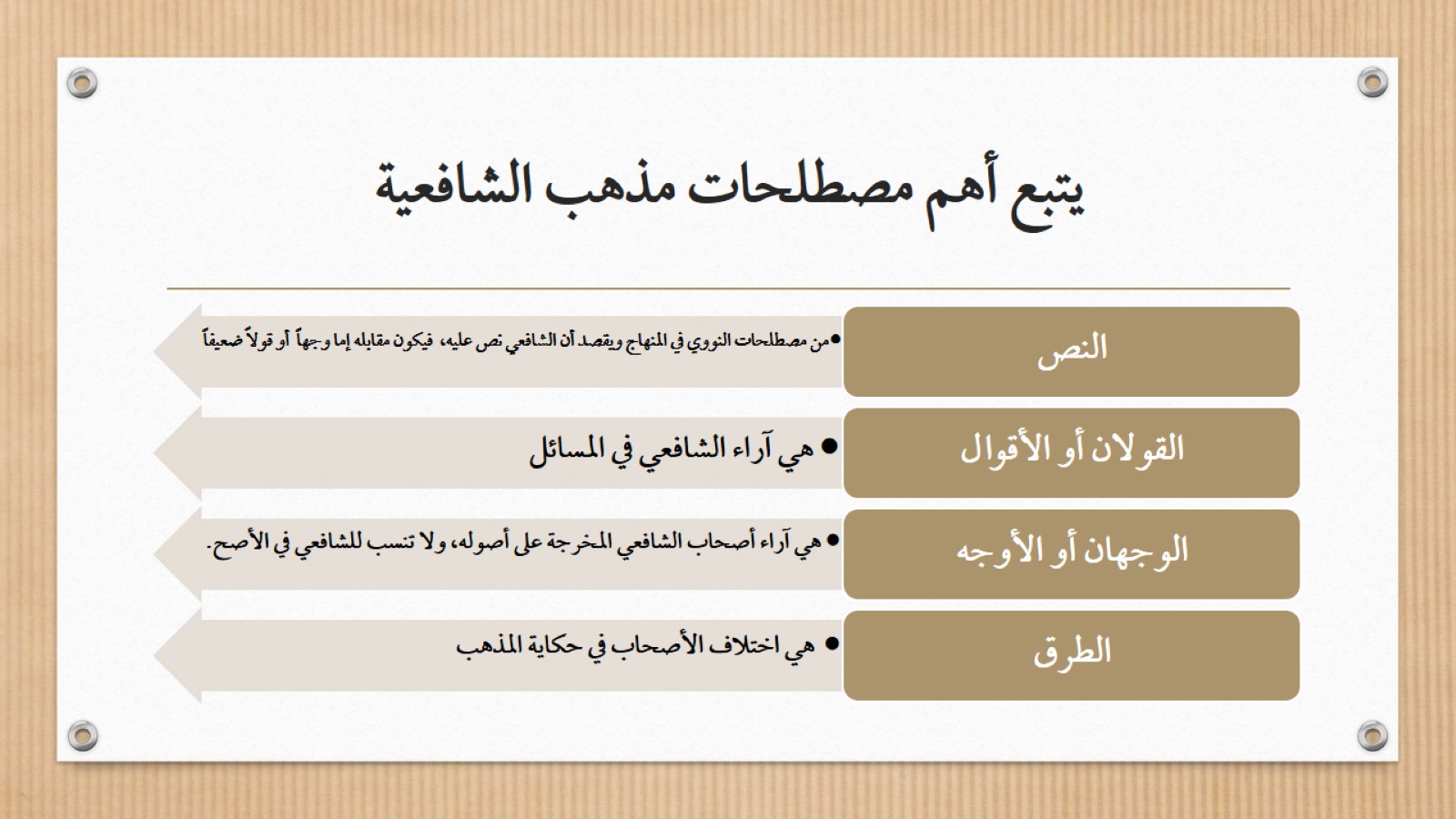 يتبع أهم مصطلحات مذهب الشافعية